Phòng giáo dục và đào tạo Quận Long Biên
Trường Tiểu học Sài Đồng
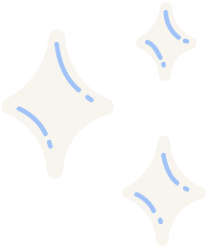 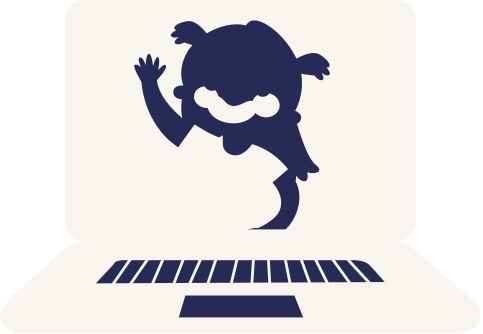 GDTC LỚP 3 - TUẦN 17
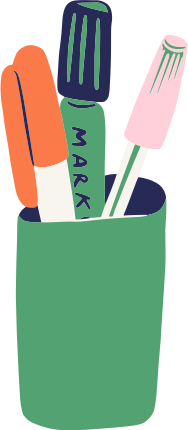 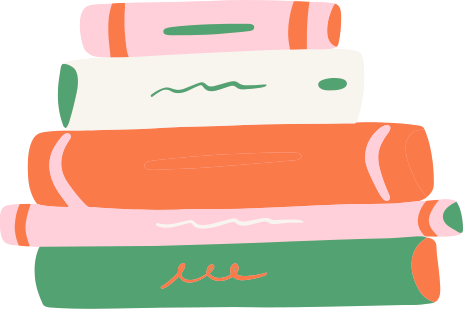 - ÔN ĐI CHUYỂN HƯỚNG PHẢI, TRÁI
    - TRÒ CHƠI: CHIM VỀ TỔ
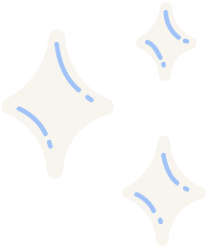 GV : NGUYỄN THỊ HỒNG
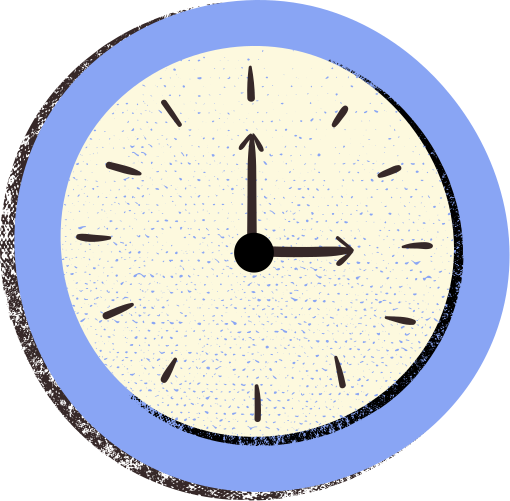 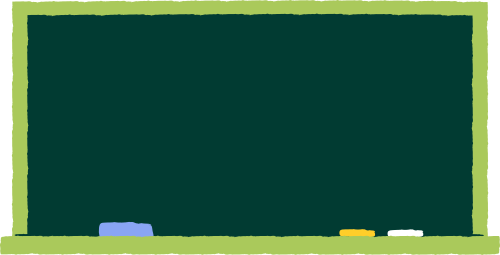 YÊU CẦU CẦN ĐẠT
- Yêu cầu thực hiện các bài tập tương đối chính xác.
- HS tập luyện nghiêm túc, tích cực. 
- Hình thành thói quen rèn luyện TDTT hàng ngày
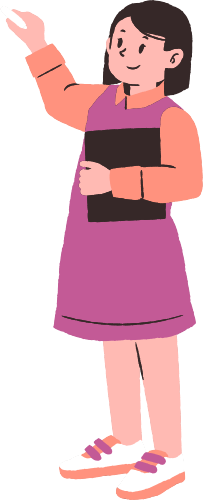 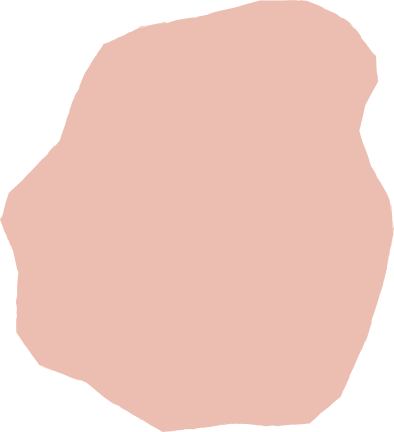 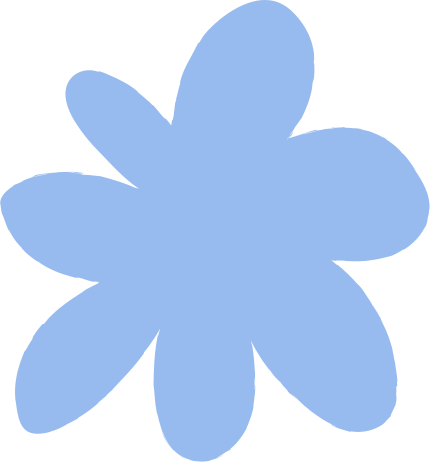 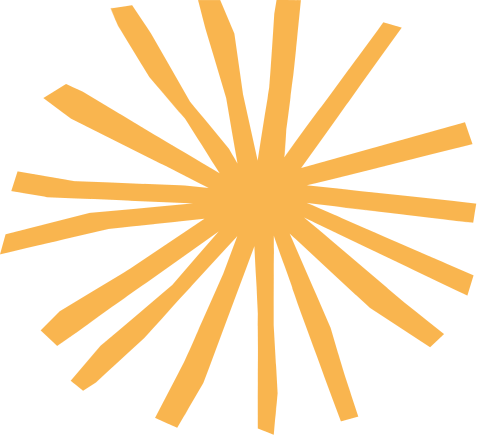 KHỞI ĐỘNG
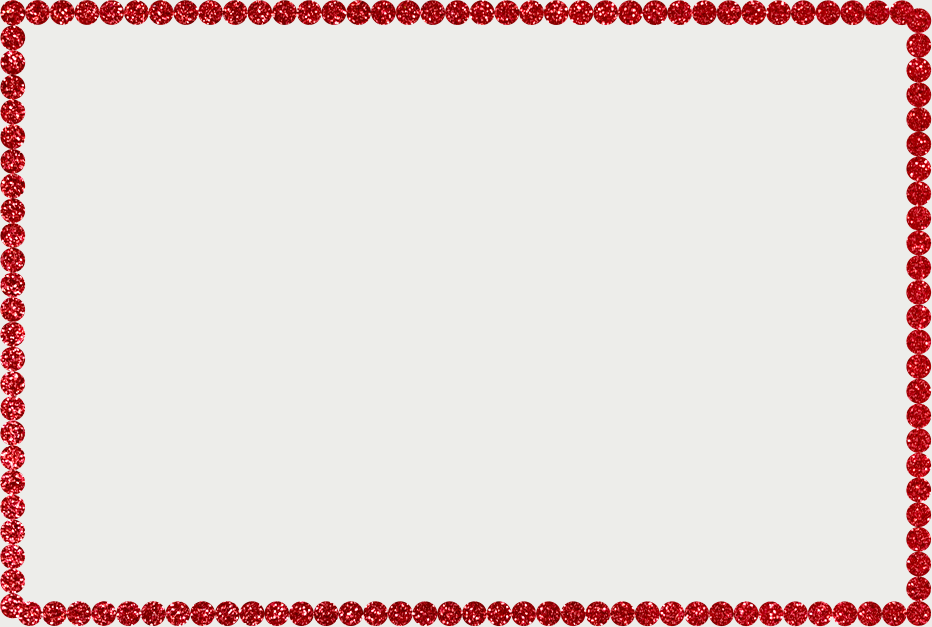 ÔN ĐI CHUYỂN HƯỚNG PHẢI, TRÁI
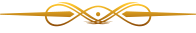 TRÒ CHƠI: CHIM VỀ TỔ
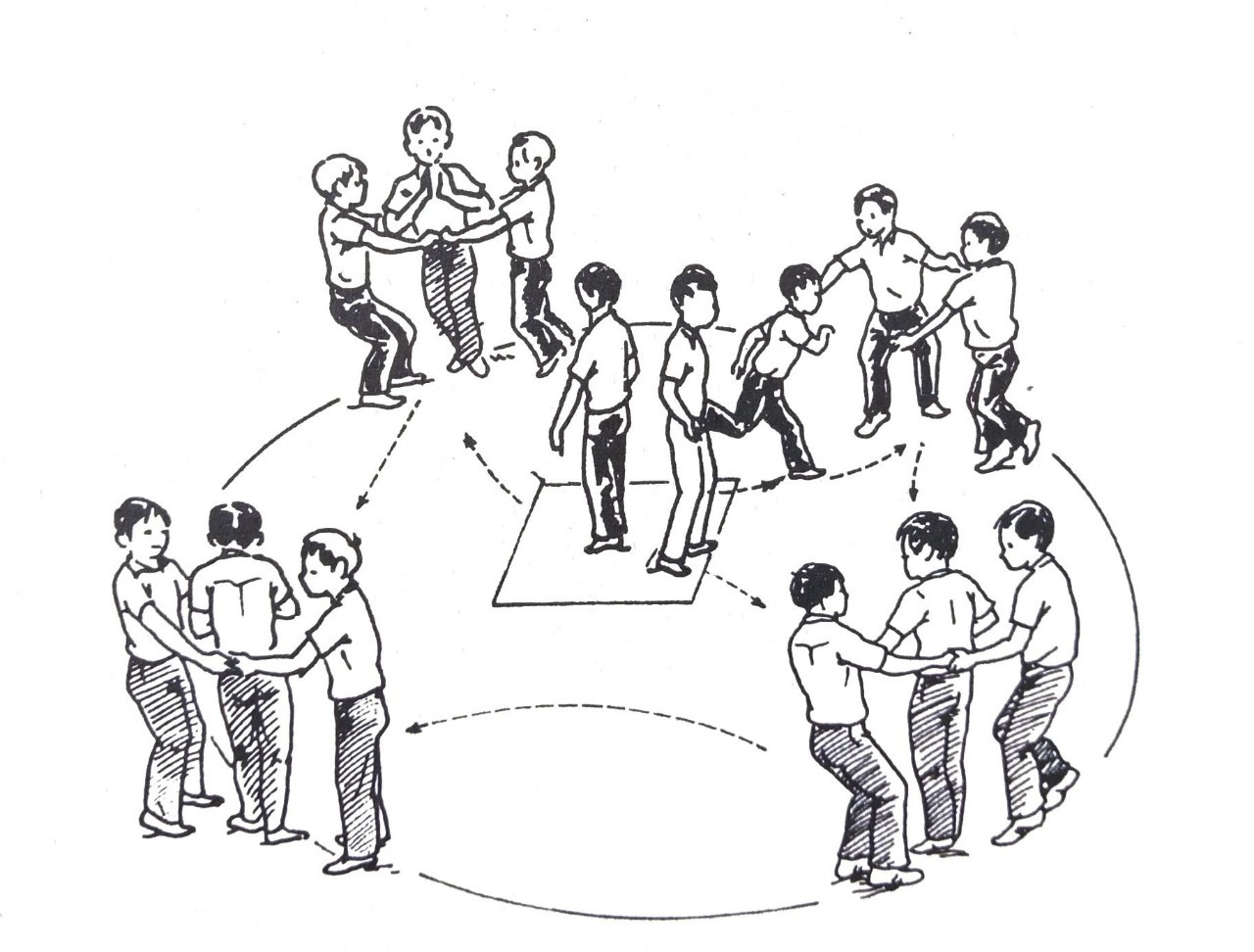 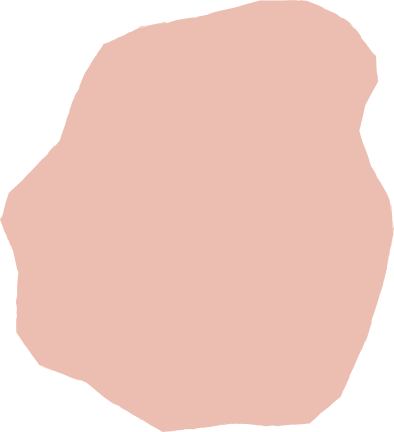 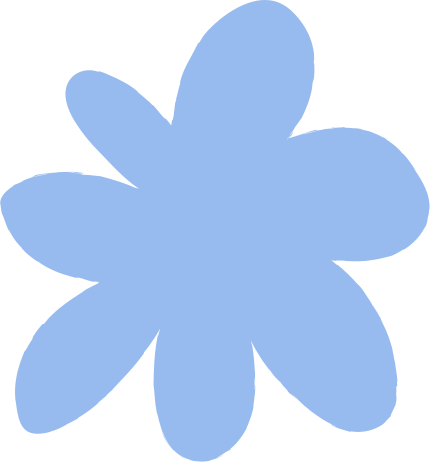 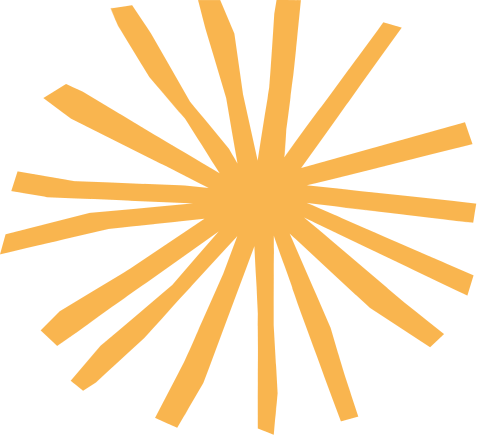 THẢ LỎNG
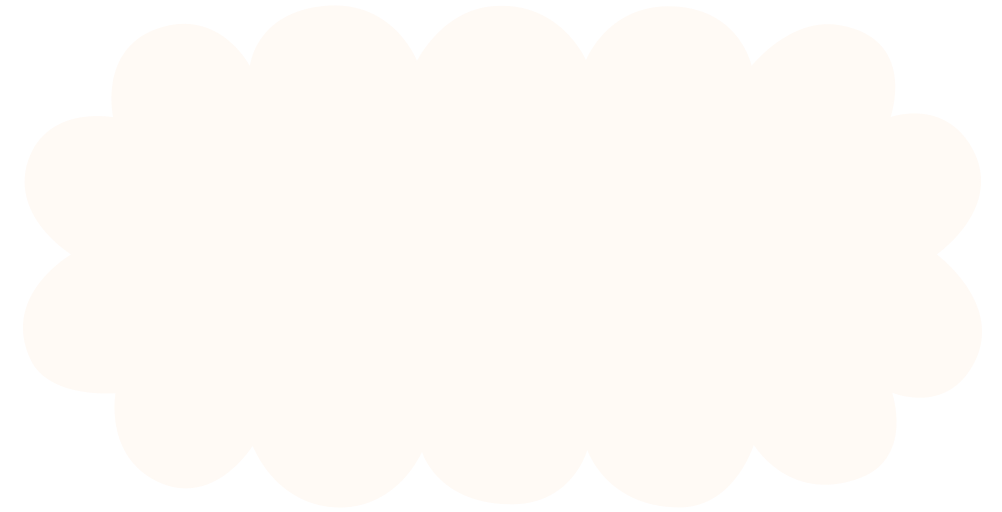 Hẹn gặp lại các con!
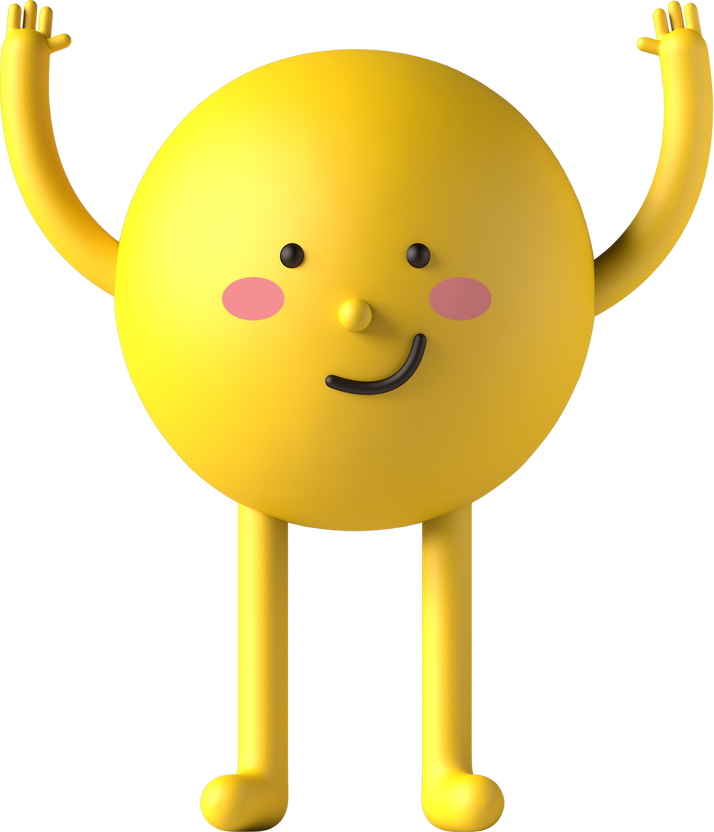 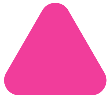 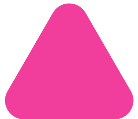